CASEM Sport Medicine Physician Remuneration Survey
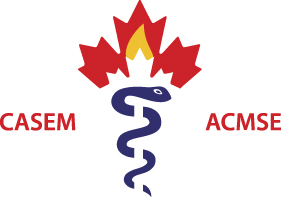 July 2020 - Cathy j Campbell, Steve Keeler, Marni Wesner, Jon Rabeneck
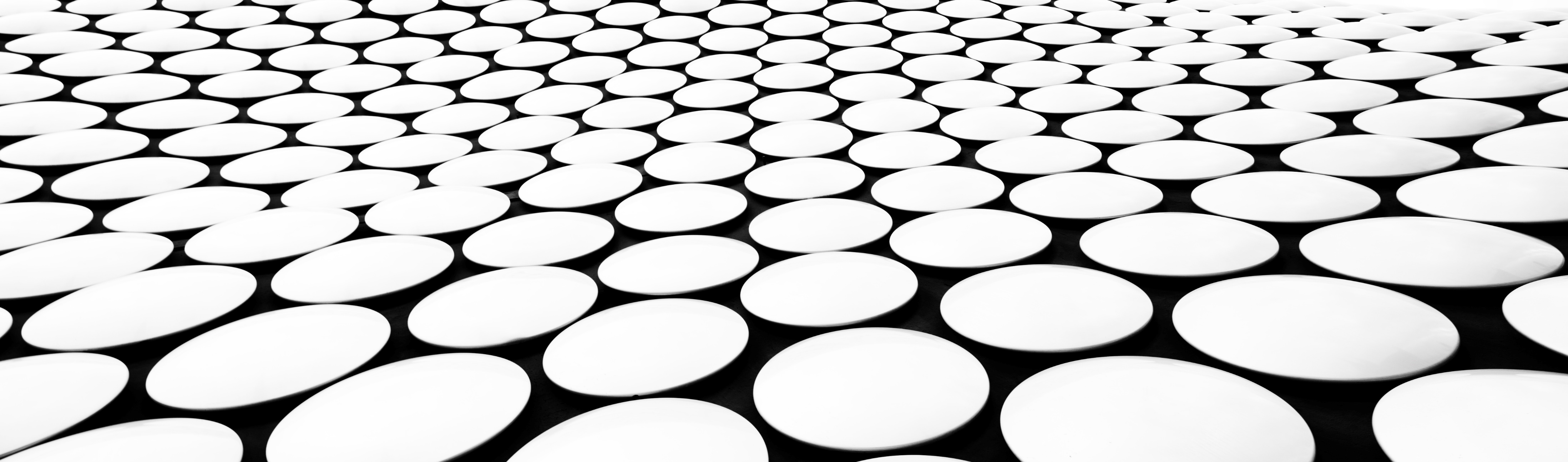 Q1: Are you a CASEM Diploma Holder
134 CASEM members completed the survey, accounting for 15% of the CASEM membership

The data was obtained from purposefully sampled participants
Over 90% of survey respondents are CASM diploma Holders
Q2: Number of years in SEM
A large proportion of the CASEM membership that is involved with provision of sport/team care are in the early/formative part of their SEM practice
The number of physicians/surgeons who provide sport care is less during the ‘growing family’ years of practice
The number of physicians/surgeons involved in sport care increases again after practice is established, or in the retirement years
55% of respondents have over 10 years of years in SEM
Q3 What type of physician are you?
Most physicians identify a combined practice style with FM+SEM or ER+SEM
The identified practice of the respondents is comparable to the overall proportion of the CASEM membership 
Surprising responses of “other” includes aesthetics, addiction medicine, surgical assist – suspect these may be physicians who previously worked in sport roles and have transitioned their practice to other fields
Most physicians identify a combined practice of FM+ SEM or ER+SEM
Q4 What categories of sport participation best describes your primary involvement as an SEM physician with teams for the provision of medical services?
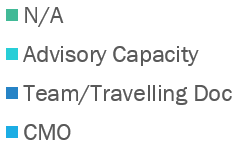 The most responses were from NSO and U-Sport physicians
The most common manner of involvement is as a travelling/team physician and provision of the preparticipation physical examination
86% of respondents provide event coverage
In the lower levels of sport physicians have more of an advisory role
In the upper level sports most respondents identified as a team/traveling doctor
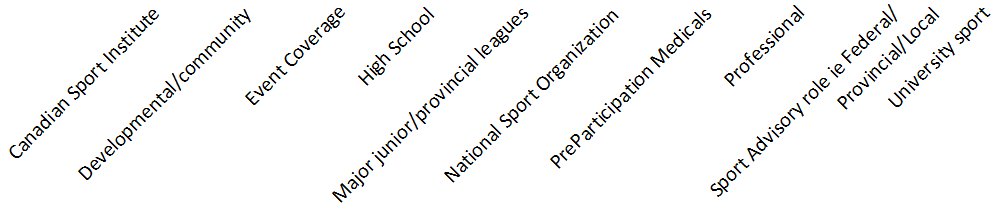 Most respondents identify multiple sport roles with multiple team involvement
Q5 The Sport Medicine Physician provides many different types of services. Please estimate the number of days per year spent in each of these activities
Key Point

Sport med physicians contribute a significant amount of time, particularly in clinic care, coordination, team travel, volunteerism, and policy/administration. Most beyond 5 days per year.
Q6 As an SEM Physician do you ...
Have a contract specifically outline compensation and service provision expectations?
Bill provincial ministries of health for medical services provided to athletes from teams you work with?
Have a written contract for medical services supplied?
Legend
In addition, 27 of 124 respondents (~20%) said they would be willing to share their contract with CASEM to assist others in negotiations.
Yes
No
N/A
Key Point
A significant number of SEM physicians are working without a contract, and those that are, the service expectations are not well described. This is an area where the new CASEM contract template may be of benefit.
Q7 If you are monetarily compensated for medical time/services provided to a team (check all that apply)
OTHER category responses include free tickets, hourly, per event/game, weekly stipend
Compensation is highly variable among national, university and professional levels.
Q8 Are other health professionals compensated by your team?
Significant percentage are unaware of allied health professional compensation within the IST
Q9 Do you incur expenses or lost revenue related to the provision of medical services to teams?
Qualitative methods used to analyze the data
Saturation of the data was extremely high


Loss was experienced from:
Loss of FFS income/overhead expenses
Loss of vacation/family/CME time
Medical supply expenses
Car/parking expenses
73% of respondents have lost revenue and/or incurred expenses in the provision of services to the team(s)
Q9 Do you incur expenses or lost revenue related to the provision of medical services to teams?
Notable in vivo codes:
“lose 8 weeks a year of FFS billing and pay those 8 weeks overhead each year”
“overhead in my office currently around $400-450 per day whether I am there or not”
“typically costs me $650/bag to fill”
“lost revenue is approximately $30-60,000 per year”
“the NSO does not willingly acknowledge that MDs are small business owners with fixed costs”
“the amount is half that I would be able to bill had it been 3rd party medical through the health care system”
73% of respondents have lost revenue and/or incurred expenses in the provision of services to the team(s)
Question 10 – WHAT ARE your Financial Expectations FOR THE FOLLOWING
Per Diem-refers to meals, parking etc. General agreement that all incidentals during travel should be covered.
Expectations for each of these generally based on duties/time commitment. Most expected a minimum to cover office overhead expenses
Question 10 – What are your financial expectations for the following (Medical Officer related)
Responses variable, but most based on time commitment- most often based off an hourly rate ranging from $100-300/hour. Difficult to accurately assess. Time commitment likely under appreciated/valued.
Question 10 – What are your financial expectations for the following (Other)
Professional team responses typically referred to per game coverage. Avg. $1000/game

PPE- note some responses per athlete vs per hour.
Q11 If you are a travelling team physician please provide the following details
26/63 or 41% of physicians were either unpaid or did not respond to this question
23/63 or 36% < $500/day
Text Box
Question #11 - Per Diem info by Hand
Q12 Relating directly to the question above, are the following items provided
Some other answers included: team clothing provided, Not applicable, Reimbursement methods in place for other expenses
Yes
No
Accommodation, flights and meals during travel were considered quite standard during events requiring travel
Q13 Please rank, in order of importance, the following non monetary offerings for services provided
Ranking:
1st
2nd
3rd
4th
5th
6th
7th
Q 14 Comments on the survey-57 comments!
Themes:
People very appreciative to have a template for contracts
Many positive comments about the committee and need for the Position Paper and the Contract
Resentment by many – feeling taken advantage of, or taken for granted, not compensated appropriately, loss of revenue, and many felt that we should be paid for our services-1 suggested that CASEM should not even advertise unpaid positions
Survey comments:  many said to divide up better next time to capture multiple differing roles-university, Olympic etc
CJC Suggestion-Despite amazing job by Steve and Marni, we need to recruit a professional survey person next time to assist us in capturing all of this rich data in a manner that will allow easier data collection and analysis
Q 15 Those requesting survey results and more information
Yes-31.03%
No-61.21%